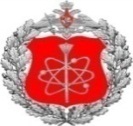 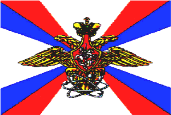 12 Главное управление
Министерства обороны Российской Федерации
Преимущества 
прохождения военной службы  в соединениях и 
воинских частях 12 Главного управления 
Министерства обороны  Российской Федерации
Преимущества 
прохождения военной службы  в соединениях и 
воинских частях 12 Главного управления 
Министерства обороны  Российской Федерации
Преимущества 
прохождения военной службы  в соединениях и 
воинских частях 12 Главного управления 
Министерства обороны  Российской Федерации
Дополнительные выплаты денежных средств
Льготные условия по выслуге лет
Жилье для военнослужащих
Военнослужащим        предоставляются      жилые помещения из фондов воинских частей:
семейным – квартиры, семейные общежития;
холостым – общежития.
Военнослужащим 12 Главного управления Министерства обороны Российской Федерации выслуга   лет   засчитывается   на   льготных   условиях
1 месяц службы за 1,5 месяца в должностях, выполнение которых связано с непосредственной эксплуатацией специальной техники и работой в специальных сооружениях с источниками ионизирующих излучений.
(Постановление Правительства Российской Федерации от 22 сентября 1993 года № 941 « О порядке исчисления выслуги лет, назначения и выплаты пенсий, компенсаций и пособий лицам, проходившим военную службу в качестве офицеров, прапорщиков, мичманов и 
военнослужащих сверхсрочной службы или по контракту в качестве  солдат, матросов, сержантов и старшин либо службу в ОВД, гос противопожарной службе, учреждениях и органах уголовно-исправительной системы, и их семьям в РФ»
Военнослужащие     12     Главного      управления Министерства обороны Российской Федерации имеют право: 
   на получение социальной поддержки (выражающейся в том числе в виде дополнительных выплат денежных средств - должностной оклад и оклад по воинской должности в размере 1,25 от должностного оклада и оклада по воинской должности, предусмотренных штатом);
   на     дополнительное     ежемесячное   пожизненное материальное обеспечение при выходе на пенсию.
(Указ  Президента  Российской  Федерации   от 23 августа 2000 года № 1563 «О неотложных мерах социальной поддержки специалистов, осуществляющих деятельность в области ядерного оружейного комплекса Российской Федерации»
Возможность
трудоустройства членов семей военнослужащих
В соединениях и воинских частях 12 ГУМО  имеется 
возможность  трудоустройства  жен  и  членов  семей 
военнослужащих  на  должности  военнослужащих  и 
должности гражданского персонала воинских частей.
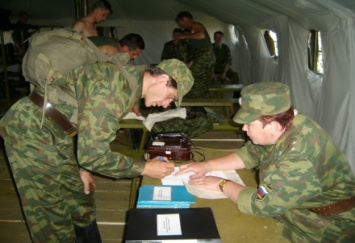 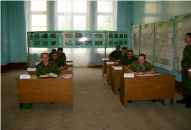 Кроме того, военнослужащим соединений и воинских частей 12 ГУ МО выплачиваются надбавки :
за прохождение военной службы на специальных объектах - до 30 % (от оклада по воинской должности);
за  несение  службы  в  составе  дежурной  смены -  до 30% от оклада по воинской должности);
за участие в перевозках специальных грузов  - 
до 50 % (от оклада по воинской должности).
Наличие инфраструктуры
На территории соединений 
12 ГУМО      имеется      своя 
инфраструктура        для   
обеспечения   повседневной 
жизнедеятельности :
детский сад;
школа;
военный госпиталь;
магазины.
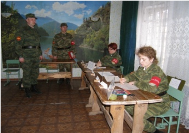 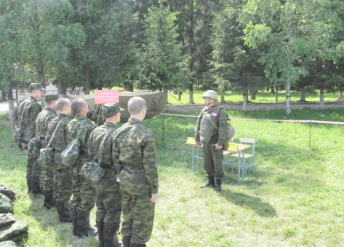 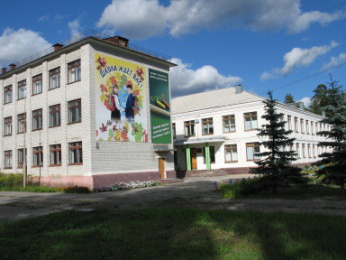 Выполнение в мирное время задач 
в строгом соответствии с предназначением.
Соединения и воинские части 12 ГУ МО РФ в мирное 
время   выполняют  задачи  только  в  соответствии  с
предназначением  - т.е.  задачи  специального 
обеспечения.
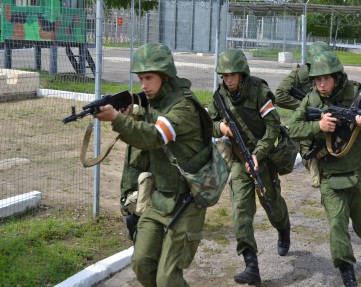 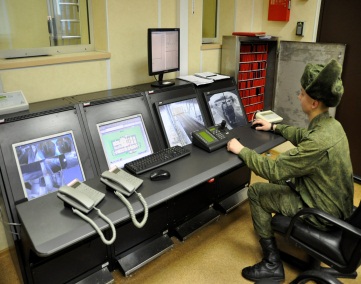 Перспектива карьерного роста
При добросовестном выполнении обязанностей 
гарантировано продвижения по службе и карьерный 
рост для всех категорий военнослужащих.
Особенности дислокации
В связи с особенностями дислокации  и порядком
 допуска    на    объекты    соединения    12   ГУМО 
характеризуются низкой криминогенной обстановкой.
Научная рота 12 ЦНИИ МО РФ создаётся в целях
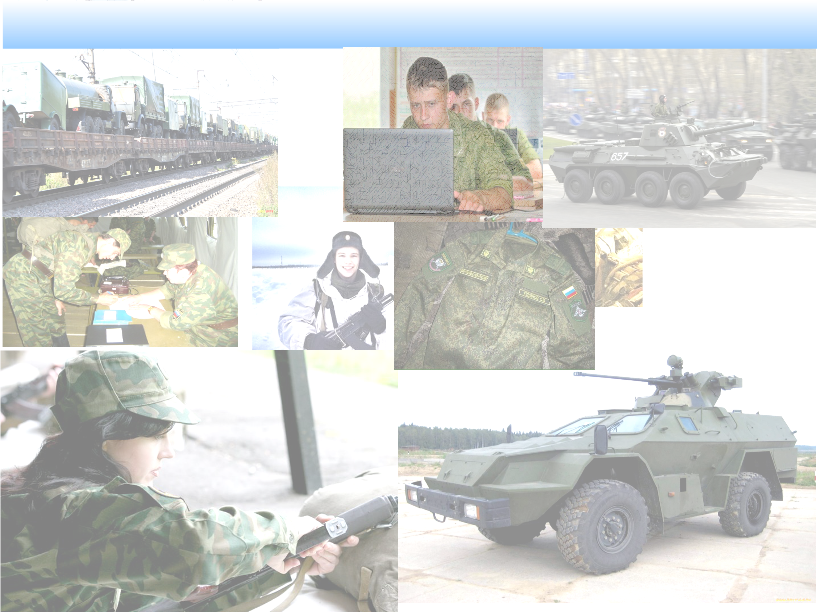 Преимущества прохождения военной службы по призыву в научной роте 12 ЦНИИ МО РФ
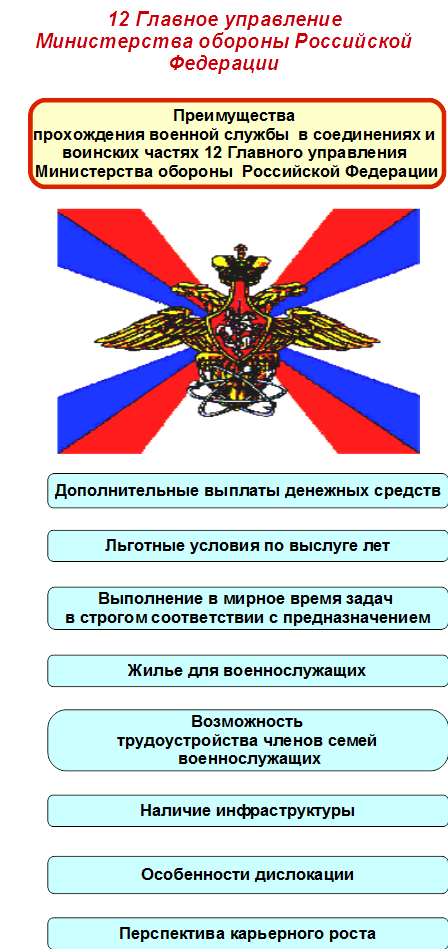 Возможность продолжить научную  работу  под
руководством наиболее квалифицированных 
сотрудников института,
повысить свой профессиональный уровень
Работа на современном вычислительном 
оборудовании
Выполнения научно-прикладных задач 
в интересах  12 Главного управления 
Министерства обороны Российской Федерации.

Первый призыв запланирован на 1 декабря 2015 г.

Место дислокации 
г. Сергиев Посад  Московской области
Участие в конференциях, научных семинарах
Возможность дальнейшего прохождения
военной службы в качестве
офицера по окончанию службы в научной роте
Возможность дальнейшего трудоустройства
в ведущие научно-исследовательские
организации и предприятия ядерного 
оружейного комплекса
Хорошие условия размещения, наличие
мест отдыха, спортивных занятий
Для комплектования офицерских должностей 
в качестве кандидатов для зачисления
 в научную роту рассматриваются 
студенты (выпускники) технических вузов, 
не проходившие военную службу 
и/или обучение на военных кафедрах,
годные для прохождения военной службы
по призыву и проявившие склонность 
к научно-исследовательской 
и изобретательской работе
Операторы научной роты решают задачи по следующим направлениям
Исследования в интересах создания
вооружения и военной техники
Разработка физических, математических 
моделей и оценка поражающего действия взрыва
Разработка методов испытаний, моделирующих 
установок  для оценки стойкости 
вооружения, военной и специальной техники
Разработка прикладного и системного 
программного обеспечения для 
многопроцессорных систем (супер-ЭВМ)
Контактная информация
телефон (факс)
8-496-552-32-04
Создание, эксплуатация технических средств, 
систем и комплексов охраны и их испытания 
в интересах организации защиты важных объектов
28.01.15
Исследования в интересах совершенствования
национальной системы специального контроля